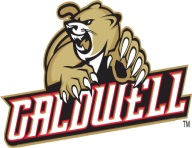 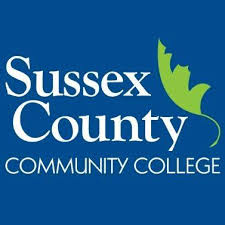 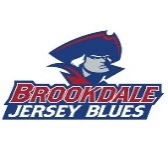 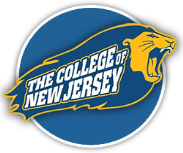 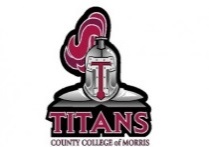 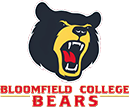 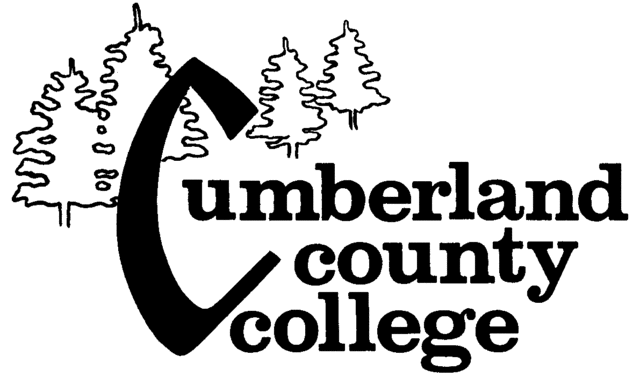 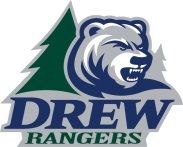 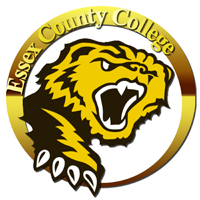 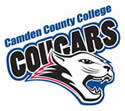 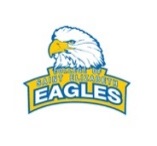 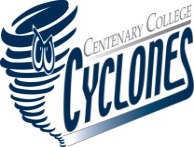 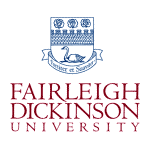 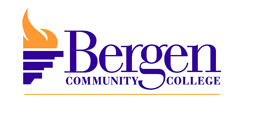 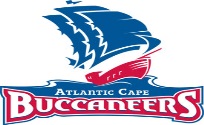 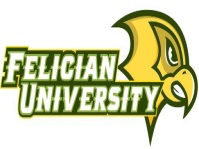 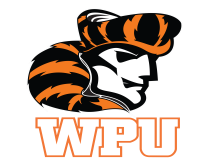 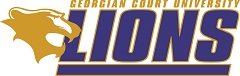 2021 EOF Graduate Award Ceremony~ State Institutions ~
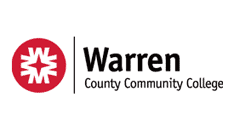 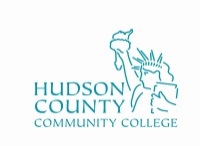 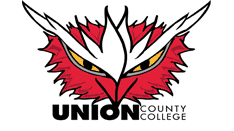 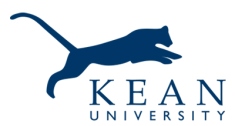 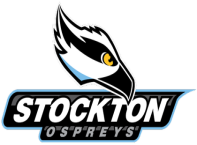 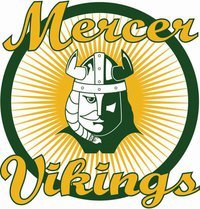 April 9, 2021
Hosted by:
Office of the Secretary of Higher Education (OSHE)
EOFPANJ
Fairleigh Dickinson University
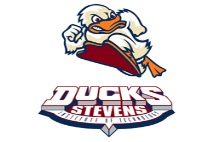 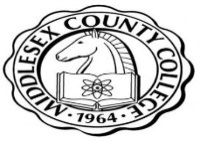 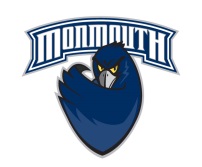 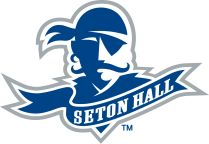 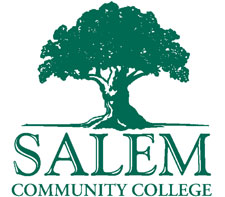 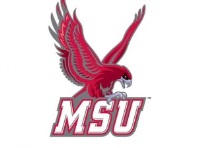 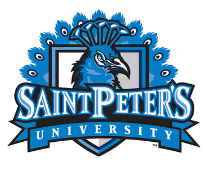 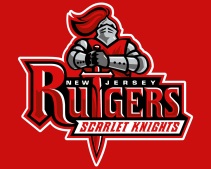 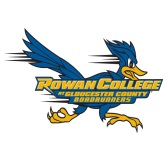 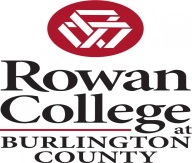 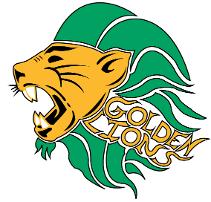 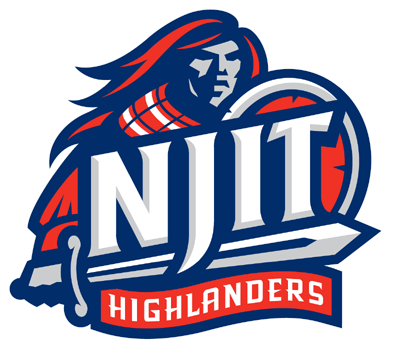 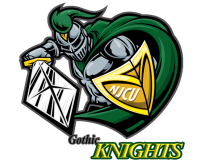 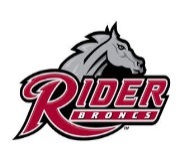 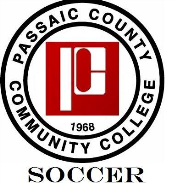 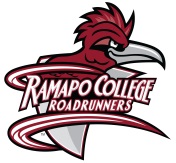 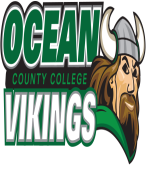 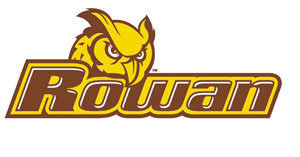 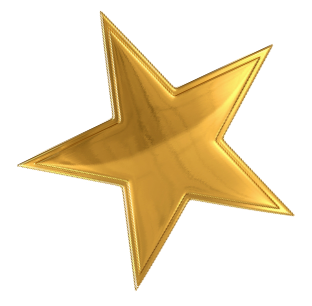 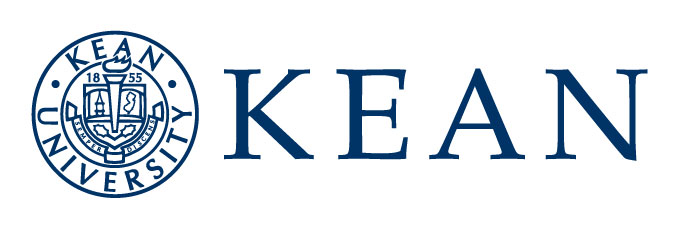 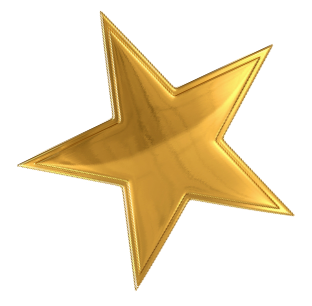 EOF GRADUATE ACHIEVEMENT AWARDS
Exceptional Educational Opportunities Program
Total Number of Awardees = 52
Academic Achievement  (3.2-3.49)
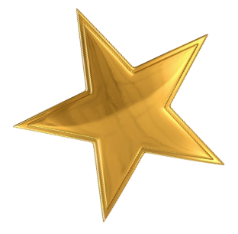 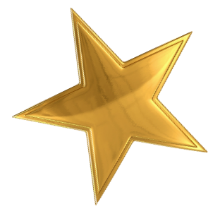 Ginaud Boyer			Victoria Carden
Lynda Clerjuste		Mario Fanous
Shadya Hamdan		Vivian Igwagu
Kia Labarrere			Gregory Morel
Janvi Patel			Riddhi Patel
Valerie Sanchez 		Schamma Senat
Cynthia Sepulveda		Kenya Silas
Deimesha Turner		Johanna Vasquez 
Jennifer Vega			Dezarey Williams
Ashely Wray
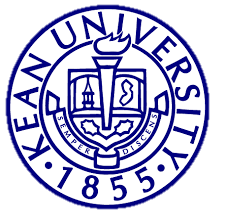 OUTSTANDING Academic Achievement  (3.5-3.99)
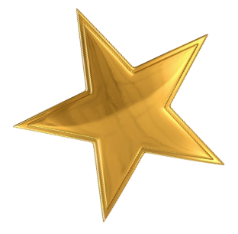 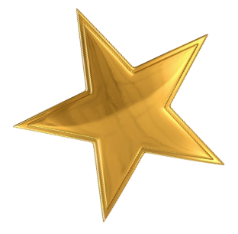 Alexander Acevedo			Daiquiri Garey 
Alexis Giuffrida			Andrea Gonzalez
Aislinn Guillen				Ashley Isamar Bautista Vasquez 
Ofelia Andrea Mesa-Gutierrez 	Christina Morrison 
Cymberline Odeyemi 			Alexis Owens
Monae Powell 			Gimena Rapalo
Isabel Salazar				Jennyfer Tello 
Renea Thompson
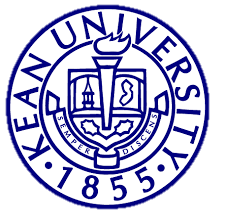 Outstanding Achievement  (No GPA Requirement; 1-per program)
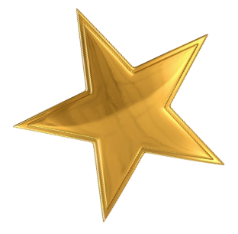 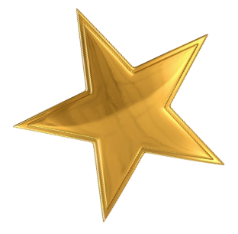 Ofelia Andrea Mesa-Gutierrez
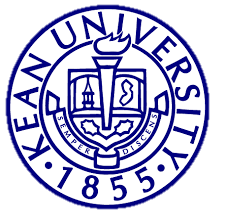 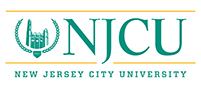 OSP/EOF PROGRAM
Total Number of Awardees = 39
Academic Achievement  (3.2-3.49)
Archana Beemsigne		Renee Behr 
Glenroy Clarke		Mathieu Germain
Eldry Gonzalez		Phyllis Horne
Juelle Jackson			Daniela Jara
Qua'niece Lanier 		Yarimar Martinez
Mark Patel			Jimmy Rosario 
Priscilla Sanango		Caitlyn Tannu
Shatiana Thomas 		Jeniffer Torres
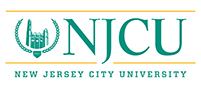 Outstanding Academic Achievement  (3.5-3.99)
Faheed Adenuga		Alfredo Camacho
Jonathan Geffrard		Alex Gerena-Aponte 
Juanita Jones 			Andrew Kamta 
Nicolle Monegro Soriano 	Ifrah Qasim
Christine St fleur		Alva Toledo
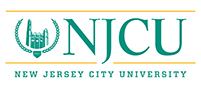 Outstanding Achievement  (No GPA Requirement; 1-per program)
Eldry Gonzalez
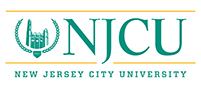 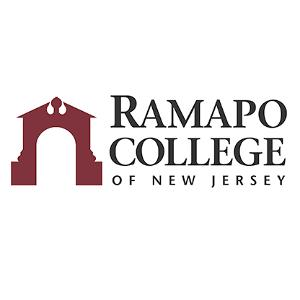 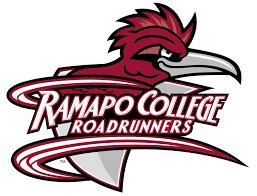 Educational Opportunity Fund Program
Total Number of Awardees = 33
Academic Achievement  (3.2-3.49)
Christopher Arvelo		Shawna Douglas 
Javier Guzman		Saman Kazim 
Ida Lopez 			Windys Paulino 
Carl Phillip 			Mariya Rastrigina 
Melanie Valenti 		Laura Veloso 
Melanie Villacis 		Tia Wallace 
Kelli Young-Kravitz
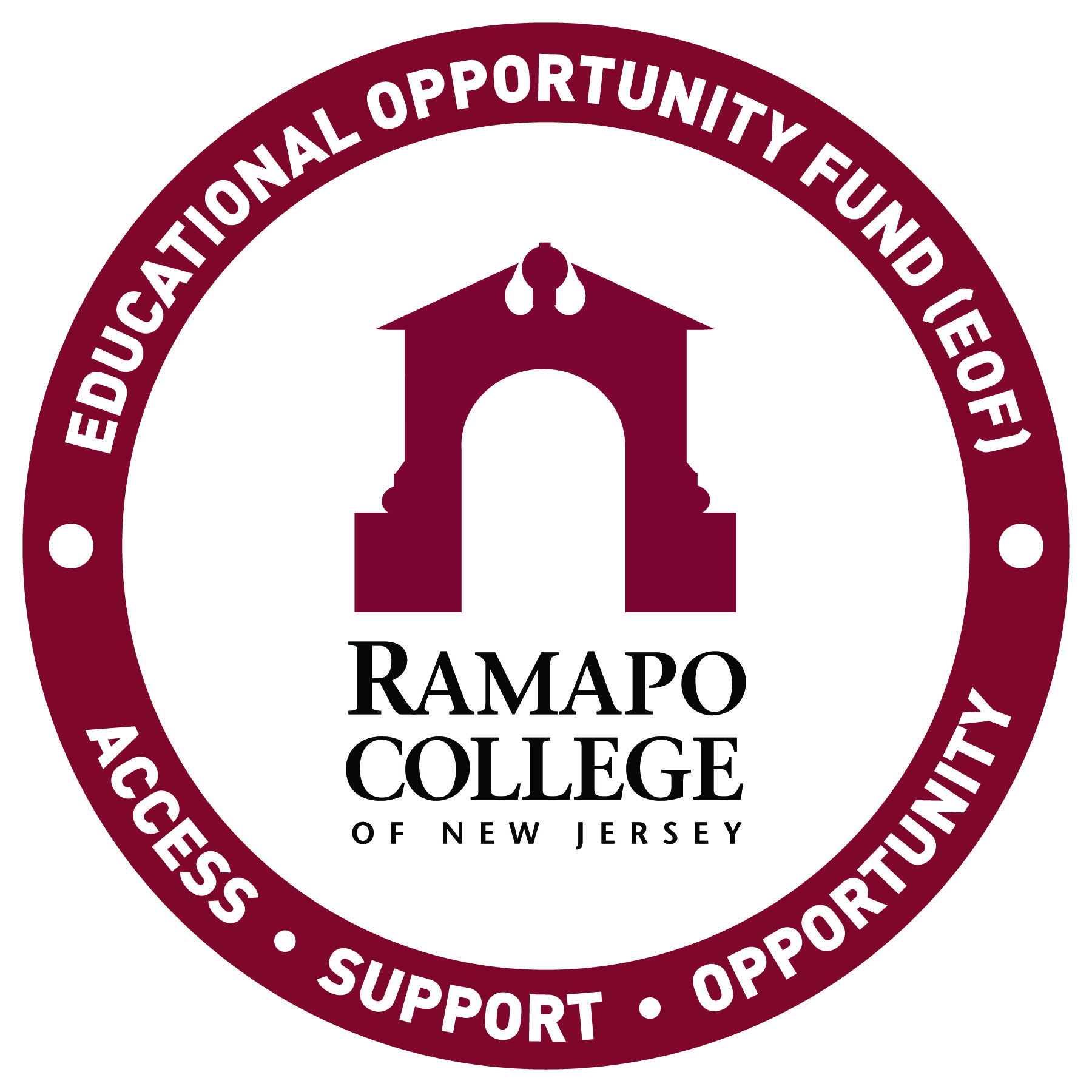 OUTSTANDING Academic Achievement  (3.5-3.99)
Tamia Anderson		Tyra Asberry
Carissa Bahadur		Pauline Boustani
Sarah Eldib			Jungim Lee 
Val Loskor 			Debonaire Malcolm 
Vanessa Messina		Eda Sahgiller
David Samayoa Alvarado	Anna Scarpis 
Cheyenne Shannon 		Gabriela Ulloa-Parra
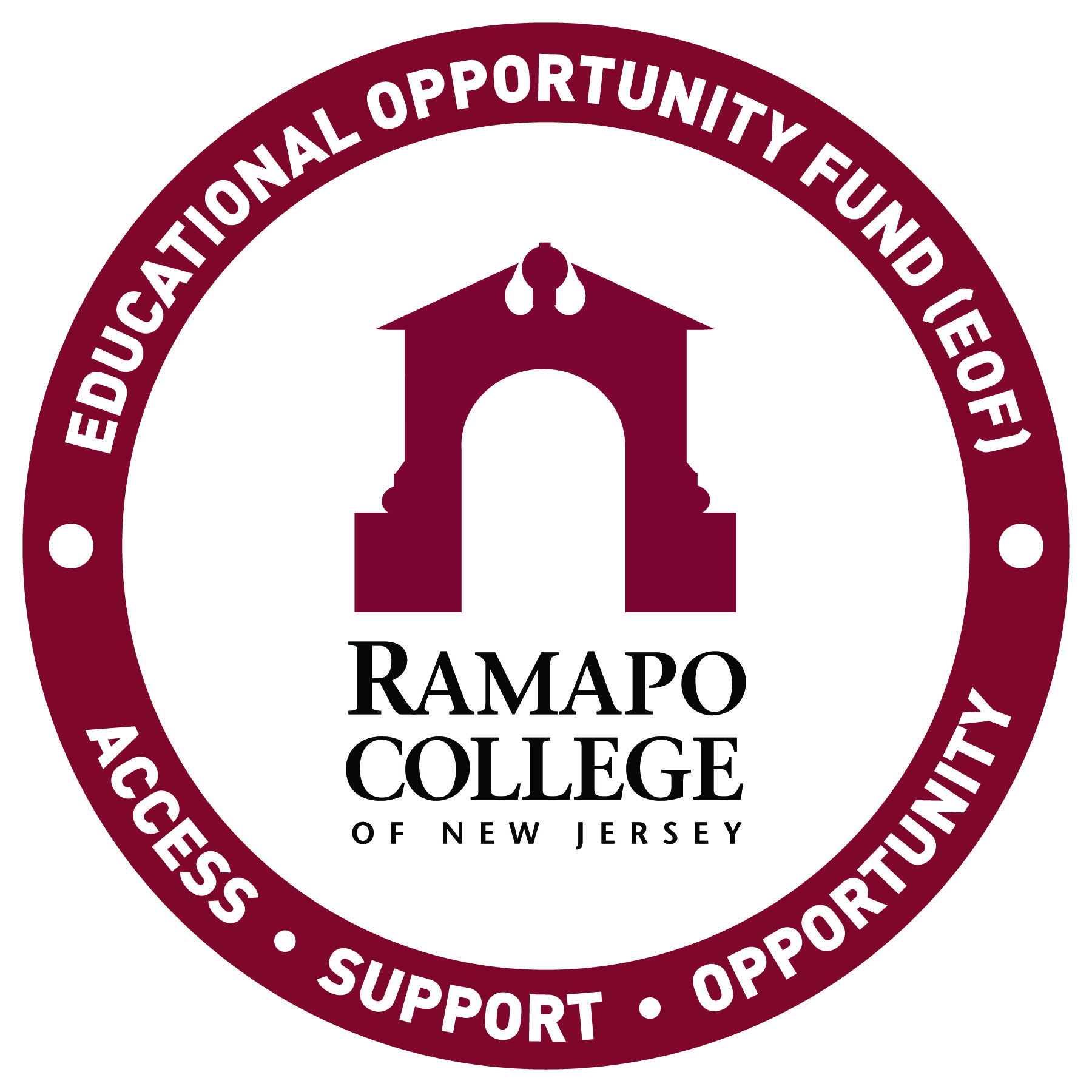 Outstanding Achievement  (No GPA Requirement; 1-per program)
Raquel Belen Tejeda
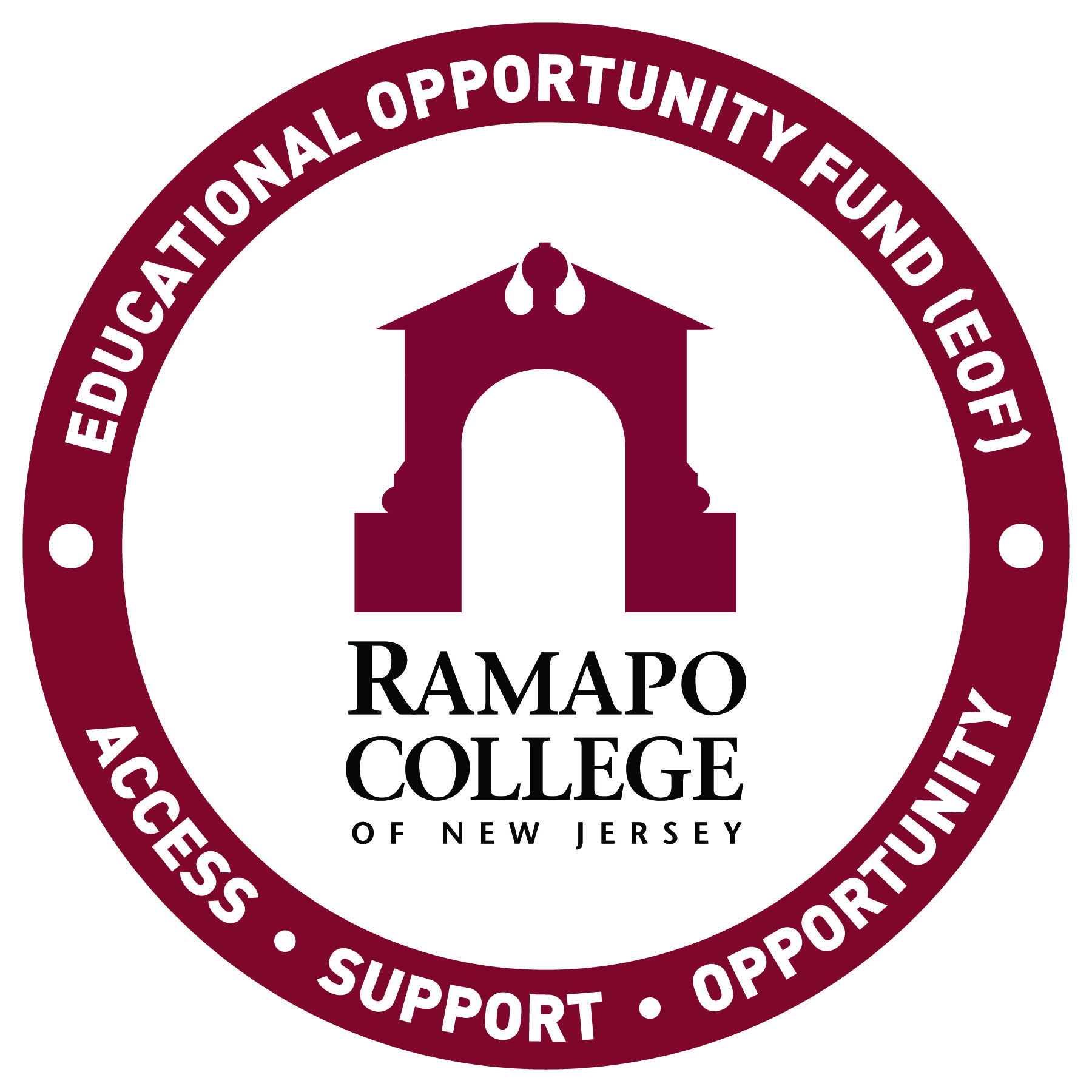 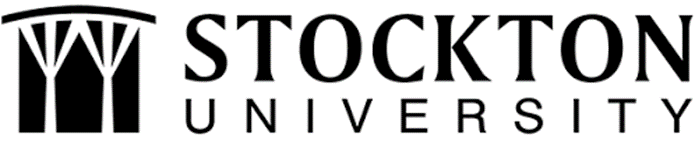 Atlantic City - Program
Educational Opportunity Fund
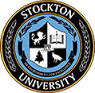 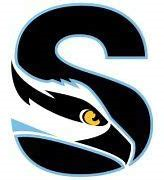 Total Number of Awardees = 1
Outstanding Achievement  (No GPA Requirement; 1-per program)
.
Shikeia Green
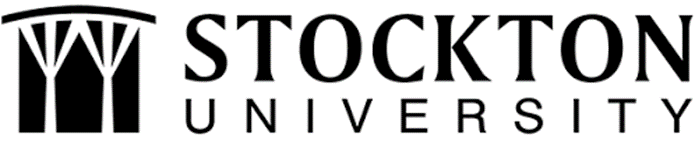 Galloway - Program
Educational Opportunity Fund
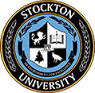 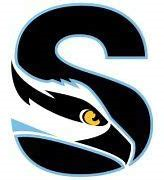 Total Number of Awardees = 35
Academic Achievement  (3.2-3.49)
Haneef Abdul-Jabbaar		Tatiana Alston
Omar Hassanein 			Eric Lima
Alana Williams
.
OUTSTANDING Academic Achievement  (3.5-3.99)
Ashley Cody 			Aimie Crowley
Tania Gafanha 		Israel Guajardo 
Mykola Hubchak 		Ki'tra Hunter
Lucy Martinez			Na'Tiasia Morales-McClendon 
Huong Nguyen
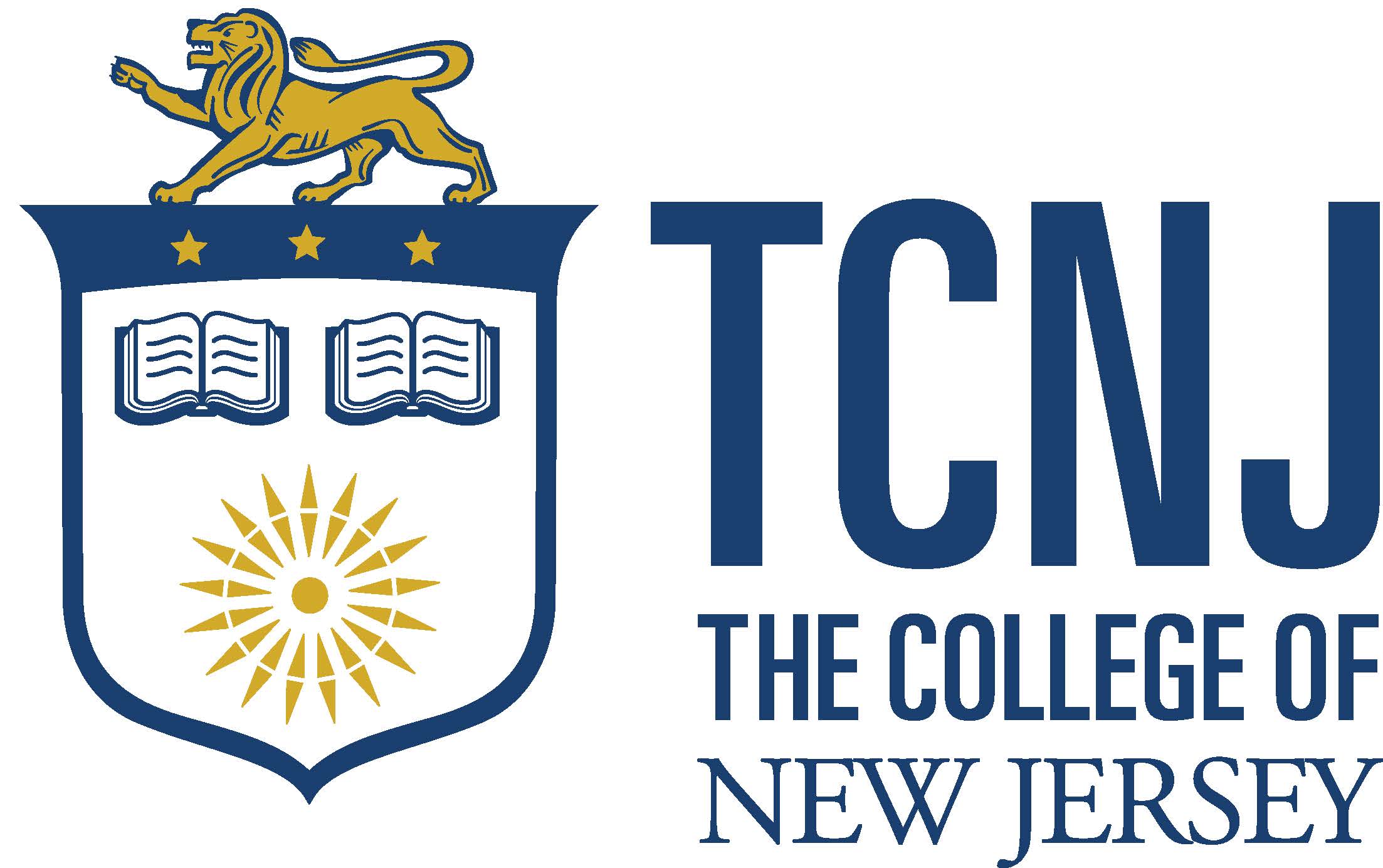 Educational Opportunity Fund
Total Number of Awardees = 60
Academic Achievement  (3.2-3.49)
Georgina Abdelmoety	Maryum Bhatti 
Vincent Bolognese		Asia Cason
Seo Jung (Jade) Choi		Joe Correa Jumbo 
Jada Covington		Diana Da Silva
Monica Doliscat		Gisselle Flores
Gina Garcia			Jasmine Greene
Tishane Jackson 		Simran Kaur
Naomi Odusanya		Wesley Pena
Kimberly Powers 		Cynthia Ramirez
Alize Reiner			Grace Sandel 
David Santiago		Cristina Santin
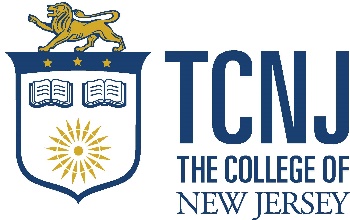 OUTSTANDING Academic Achievement  (3.5-3.99)
Jonathan Brito		Yasmin Chahir 
Jennifer Cirilo			Ambar Cordero
Taylor Griffith 			Destiny Johnson
Calvin Kim			Franklin Mai
Kevin Marin			Ky'Ara Mccray
Genesaret Mora		Javier Morales Arias
Eunice Olugbile		Bianca Randolph
Carolyn Rivas			Jennifer Salinas
Diana Solano 			Casimir Somenou 
Destinee Stone		Nathalie Torres
Kattlyn Vasquez		Dominique Walker
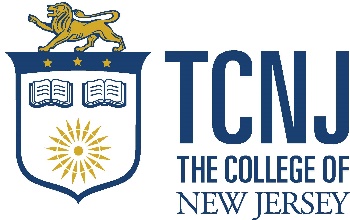 Outstanding Achievement  (No GPA Requirement; 1-per program)
Eunice Olugbile
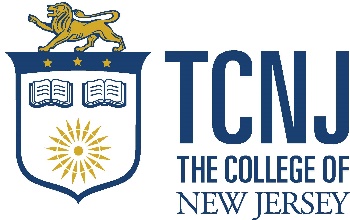 The Educational Opportunity Fund Program
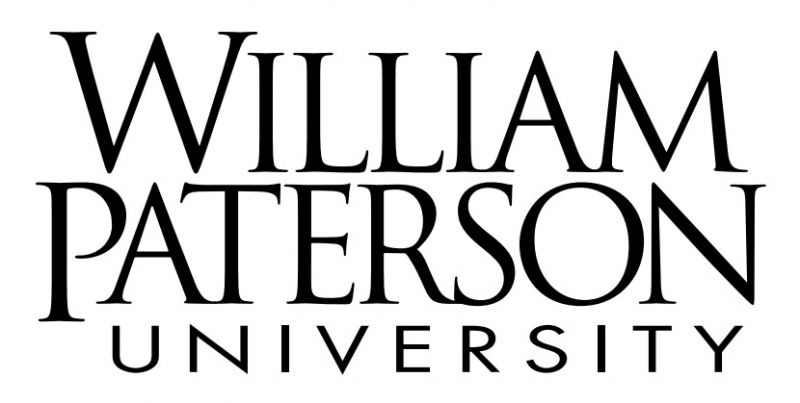 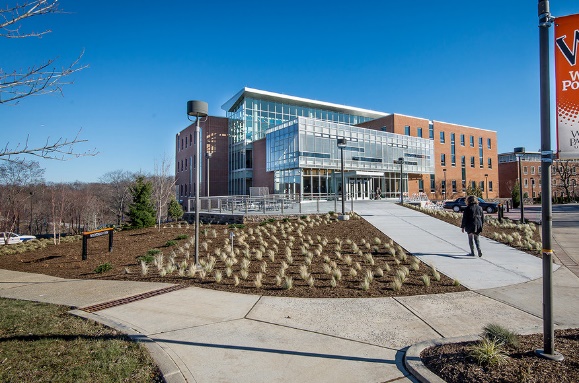 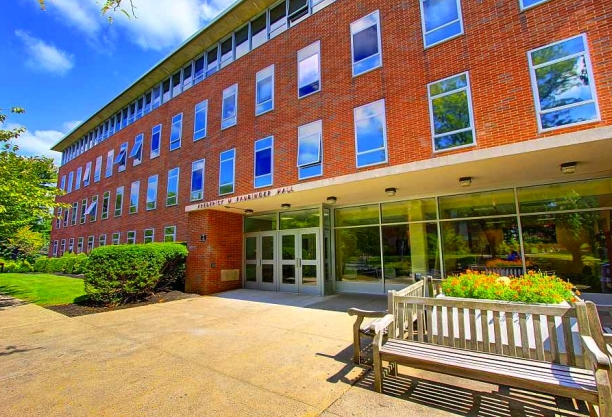 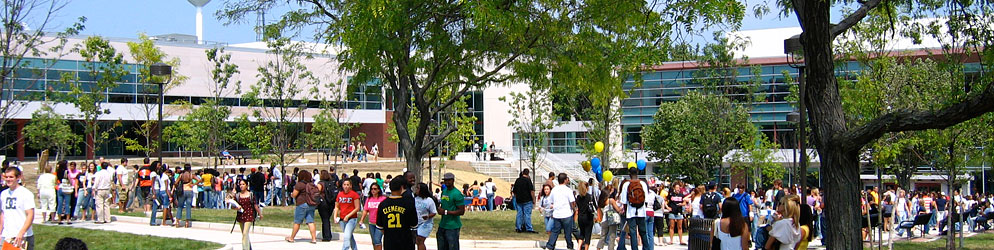 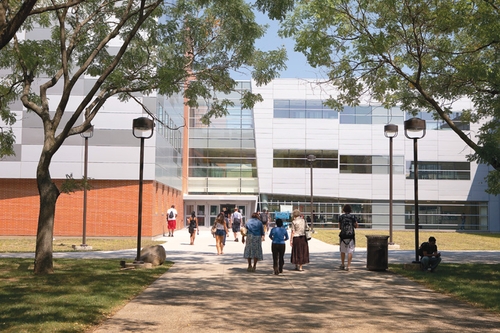 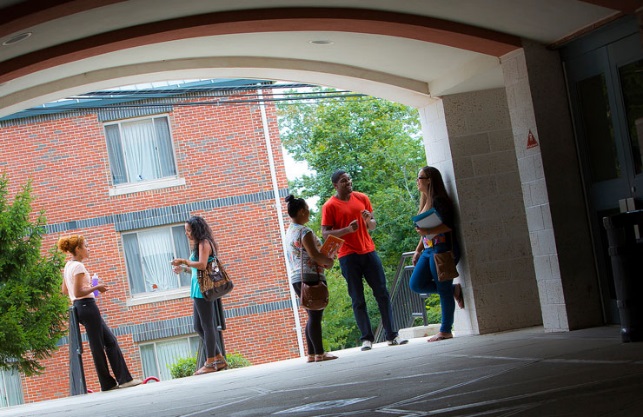 Will.Power
Total Number of Awardees = 23
Academic Achievement  (3.2-3.49)
Francesca Carrasco 		Paula Cepeda 
Wendy Diaz			Dana Jaloudi
Elijah Mason			Deliesha Mendez
Nicole Pena			Quadeja Richardson
Paola Ruiz			Jhenni Yascaribay
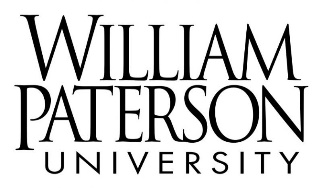 OUTSTANDING Academic Achievement  (3.5-3.99)
Shantal Bloise			Aholibanna Canot
Katelin Jimenez 		Karizma Medina
Jeremy Torres
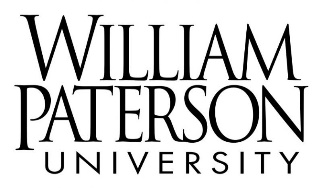 Outstanding Achievement  (No GPA Requirement; 1-per program)
Wilnell Martinez
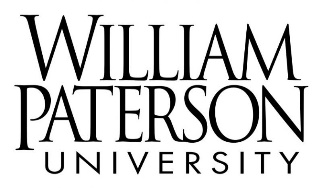 Congratulations to all of the Awardees!
EOF Statewide Alumni Association (EOFSAA)
A special professional network of people from various backgrounds and industries.
A comradery of people with shared experiences.
Access to personal and professional resources to help enhance your development and quality of life.
Exclusive invitations to alumni only networking events.
Join us on Facebook: https://www.facebook.com/groups/27577721332/